بسم الله الرحمن الرحيم
الحمد لله رب العالمين و الصلاة و السلام    على أشرف المرسلين سيدنا محمد و على اله و صحبه أجميعن
رَبِّ اشْرَحْ لِي صَدْرِي* وَيَسِّرْ لِي أَمْرِي* وَاحْلُلْ عُقْدَةً مِّن لِّسَانِي * يَفْقَهُوا قَوْلِي
دعاء سيدنا موسي عليه أفضل الصلاة و السلام في سورة طه من الآية 25 الي الآية 28.
د. حورية بن قدورأستاذ محاضر أقسم العلوم الاجتماعيةكلية العلوم الإنسانية والاجتماعيةجامعة محمد خيضر بسكرةالبريد الالكتروني المهني:houria.benkadour@univ-biskra.dzالبريد الالكتروني الشخصي:houriadz@gmail.com
في إطار تقديم المحاضرة الافتتاحية لمقياس فكر عربي معاصر الخاص بطلبة السنة الاولى ماستر شعبة الأنثروبولوجيا  تخصص: انثروبولوجيا اجتماعية وثقافية
المادة: فكر عربي معاصر
 2025/2024
أولا: التعريف بالمقياس فكر عربي معاصر
موجه لطلبة السنة الأولى ماستر شعبة: الأنثروبولوجيا
تخصص: أنثروبولوجيا اجتماعية وثقافية
السداسي: الثاني 
الوحدة : الاستكشافية 
المعامل: 1
الرصيد: 1
التقييم: امتحان
مقياس "فكر عربي معاصر" 
يعد جزءًا مهمًا من مناهج دراسات العلوم الاجتماعية والإنسانية، خاصة لطلبة الماستر في الأنثروبولوجيا. 

ايضا يهدف هذا المقياس إلى تقديم رؤية شاملة عن تطور الفكر العربي في العصر الحديث، ودراسة مختلف التيارات الفكرية التي نشأت في العالم العربي من خلال تفاعلها مع التطورات العالمية.
الأهمية والأهداف
الأهداف
الأهمية
ن1: قدرة الطالب على مواكبة التحولات الفكرية والاجتماعية.
تعزيز التفكير النقدي لدى الطلبة.
ن2: مواصلة البحث في القضايا الفكرية في العلوم الاجتماعية والإنسانية.
ن3 :في النهاية يساهم مقياس ”فكر عربي معاصر" في تجهيز طلبة الماستر في الأنثروبولوجيا بالأدوات المعرفية والمنهجية الضرورية لفهم العوامل الثقافية والفكرية التي شكلت فكر المجتمعات العربية الحديثة.
فهم تطور الفكر العربي الحديث.
تحليل المدارس الفكرية المعاصرة.
البحث في العلاقة بين الفكر العربي والغرب.
مقاربة الأنثروبولوجيا في الفكر العربي.
محتوى مقياس فكر عربي معاصر
المحور الثالث: التيارات الفكرية  العربية : المفهوم والمسيرة والرواد
التيار الفكري السلفي
 التيار الفكري الماركسي
 التيار الليبرالي 
المحور الرابع: رواد الفكر العربي المعاصر وقضاياه
المفكر الطيب التيزيني.
المفكر محمد عابد الجابري.
المفكر محمد أركون.
المحور الأول: مدخل لفهم الفكر العربي وفيه جزئين هما:
1. الإطار التاريخي للفكر العربي المعاصر:  
2. رواد النهضة في الأقطار العربية: 
المحور الثاني: مفاهيم تخص المقياس، وفيه يتم تحديد مفاهيم ومصطلحات المقياس (الفكر، الفكر العربي، الفكر العربي الإسلامي، التراث، الأصالة، المعاصرة، الحداثة، النهضة، التجديد، الشرق، الغرب، القومية، الحوار.....)
قائمة المراجع
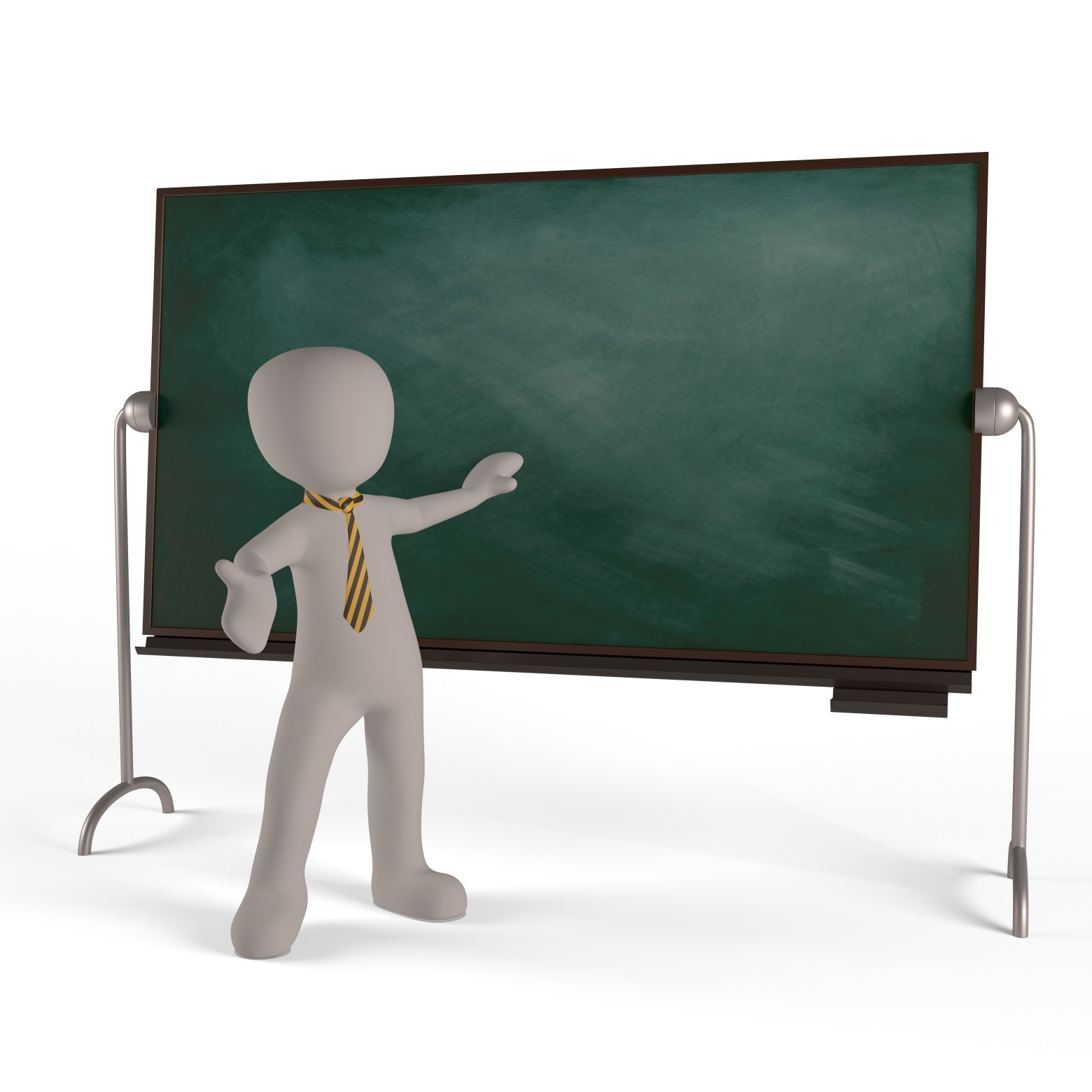 محمد عابد الجابري، نحن والتراث قراءة معاصرة في تراثنا الفلسفي، المركز الثقفي العربي، المغرب.
محمد عابد الجابري، نقد العقل العربي، دار الطليعة، بيروت، 1984.
محمد عابد الجابري، الخطاب العربي المعاصر، المركز الثقافي العربي، المغرب، 1982
محمد أركون، تيارات الفكر الاسلامي، دار الوحدة، بيروت، 1985
محمد عمارة، نظرة جديدة إلى التراث، المؤسسة العربية للدراسات والنسر، بيروت، 1979
حسن حنفي، التراث والتجديد، موقفنا من التراث القديم، المركز العربي للبحث والنشر، القاهرة، 1980
عبد الله العروي، الايديولوجيا العربية المعاصرة، دار الحقيقة، بيروت، 1979.
[Speaker Notes: citation  de Benjamin Franklin (écrivain et homme politique)]
مدخل
يستند جل المفكرين في عملية التأسيس لمشاريعهم النهضوية، على جهاز مفاهيمي غالبه محاكاة لما أنتجه العقل الغربي، فإذا حاولنا استنطاق نصوصهم وجدناها مليئة بالإحالات إلى فلسفات ومذاهب نبتت في بيئات غير عربية، مما يعني أن النقد الحقيقي هو الذي ينبغي أن يفضح لنا كل المرجعيات التي انطلقت منها مشاريع التحديث في عالمنا العربي، والكشف عن العلائق بين المرجعيات وكيف تؤثر في رؤية العقل العربي لواقعه المأزوم، كما ينبغي على النقد ان ينصب على المفاهيم ومضامينها الأيدولوجية، لأن المفاهيم كائنات تاريخية تتغذى في التاريخ من عناصر الثقافة التي تزرع فيها، لهذا عملية التبيئة ينبغي ان تمر عبر وعي المضامين الأيديولوجية، فلا توجد فلسفة بريئة. فكل المفاهيم المستوردة تملك قوة التأثير في حركية التاريخ وتوجيهه.
مقدمة
لقد اصبحت الساحة الثقافية العربية اليوم غنية بالوجوه البارزة من علماء اجتماع وفلاسفة وأدباء ...الخ. وكلهم يستحقون الاهتمام والدرس لما لهم من انتاجات فكرية قدمت اضافة نوعية للفكر العربي الحديث والمعاصر. وكما إن مشاريع نقد التراث ذات الطابع الفلسفي بينت بوضوح مدى التوجه الفكري النوعي المتشبع بروح فلسفة الانوار. فمنذ اواخر القرن العشرين نادى أغلب المفكرين المشتغلين في حقل الفلسفة ب "تحديث العقل العربي " او تجديده " وتارة ب نقده " عن طريق تشريح المنظومات الفكرية التراثية للوقوف على ابعادها، لذلك فقد أضحى هاجس التجديد الفكري مطلبا استولى على الكثير منهم. وهذا القسم من البحث لا يتعدى كونه مجرد محاولة بسيطة لاستكشاف بعض المفكرين العرب الذين تميزت أعمالهم بالأصالة والابداع.
بدايات تشكل الفكر العربي المعاصر
مفهوم الفكر العربي المعاصر.
نشأة التنوير في الفكر العربي المعاصر.
أسس الفكر المعاصر.
مفهوم الفكر العربي المعاصر.
نجد زكي محمود في مؤلفه "قشور ولباب" يعطينا تعريفا للفكر العربي فيقول: "ليس كل ما يكتب بالعربية فكرا عربيا، فالفكر لا تتحدد قوميته باللغة التي كتب بها، بل ينسب إلى قومية منتجة، كائنة ما كانت اللغة التي استخدمها ذلك المنتج في التعبير عن فكره". هناك اختلاف في شأن الفلسفة العربية، فمنهم من أنكر وجودها، بحجة أن العرب لم يقيموا بناءا فلسفيا خاصا، ولم يهتموا إلا للتعليق على كتب الفلاسفة، أي فلسفة غربية بلسان عربي.
أيضا يضيف زكي نجيب: "... لا يكون هذا الفكر العربي الخالص الذي نحلص إليه بعد تنحية الفكر المنقول فكرا معاصرا، إلا إذا كان أصحابه الذين أنشأوه وأنتجوه من أبناء الجيلين أو الأجيال الثلاثة الأخيرة. بحيث يجوز أن نطلق لفظ  -الفكر العربي المعاصر- على ما أنتجه أبناء الدول العربية في الثلث الأخير من القرن الماضي وفي هذا النصف من القرن الحاضر.
لكن رغم ذلك لا ننكر أن الفلسفة العربية قد تأثرت في شتى مراحل نموها بكثير من الانجازات العلمية والفلسفية التي أنجزها السابقون، غير ان الأمر  لا يقتصر على ذلك بل إن مفكرونا قد خالفوا كثيرا من النقاط التي كانت سائدة في الحضارات القديمة ، ووضعوا لأنفسهم فلسفة خاصة بهم، فوطننا أنجب مفكرين يتميزون بغزارة الانتاج، وسعة الأفق، وهؤلاء الموسوعيون هم الذين ساهموا في بناء الفكر العربي المعاصر.
. نشأة التنوير في الفكر العربي المعاصر2
من المعروف أن أوربا في العصور الوسطى كانت تعيش في العصور المظلمة ، الظلام الفكري وسيطرة الكنيسة ورجال الدين، وتواجد صراع دائم بين الدين والفكر، مما اضطر إلى خلق جدار أو حاجز لتجاوز مخلفات العصر الوسيط وسيطرة الكنيسة، وكذلك التصدي لرجال الدين والسعي لتحرير الفكر.
وعليه ظهرت فلسفة التنوير في القرن الثامن عشر والتي هي اجتماع العقلانية والتجريبية معاني فلسفة واحدة تم توجيهها نحو النقد الاجتماعي من اجل تغيير الاوضاع الاجتماعية والاقتصادية.
قاد هذه الانطلاقة الفكرية التنويرية مجموعة من المفكرين التنويريين، أمثال: جون لوك، دافيد هيوم، نيوتن، فولتير، كانط وغيرهم. فأصبح مفهوم التنوير يمثل حركة عقلية أوربية رأت في العقل الوجود الحقيقي للإنسان . 
ومن هنا يمكننا القول أن حركة التنوير العربية الحديثة، كانت مستمدة من مواصفات وخصائص التنوير الذي تأسس في الفكر الغربي في القرن  الثامن عشر.
3. أسس الفكر العربي المعاصر
إحداث التطور والتقدم
أحقية الانسان في المجتمع الذي يعيش فيه.
الاعتماد على العقل الذي يقوم بتجريد الفكر من الشوائب وتحريره من الوهم والخطأ.
الحرية والتعقيل (العقل) أحدهما يكمل الآخر.
اعتبار التنوير سمة من سمات التفكير.
النهضة العربية لا يمكنها النهوض إلا إذا تحررت من القيود الماضية.
من المعروف أن العالم العربي كان يعيش في القرن التاسع عشر ظرفية  تأخر تاريخي شاملة، متمثلة في ركود بنياته الاجتماعية والاقتصادية، وجمود بنياته الفكرية على قوالب تقليدية بسيطة.
لذلك كان الفكر العربي المعاصر مجسدا لاحلام النهضة العربية وروادها منذ بدايات القرن التاسع عشر وحتى الآن، وحمل مشاعل التنوير للأمة العربية.
خاتمة
لقد اقتحم الفكر العربي المعاصر كل ميادين الفكر برغبة قوية في الإصلاح، مثل : إعادة النظر في التراث، محاربة الخرافات والجهل، الدعوة إلى العقل والعقلانية في الحياة، المناداة بالحرية والعدالة الاجتماعية وغيرها من الأمور المهمة.
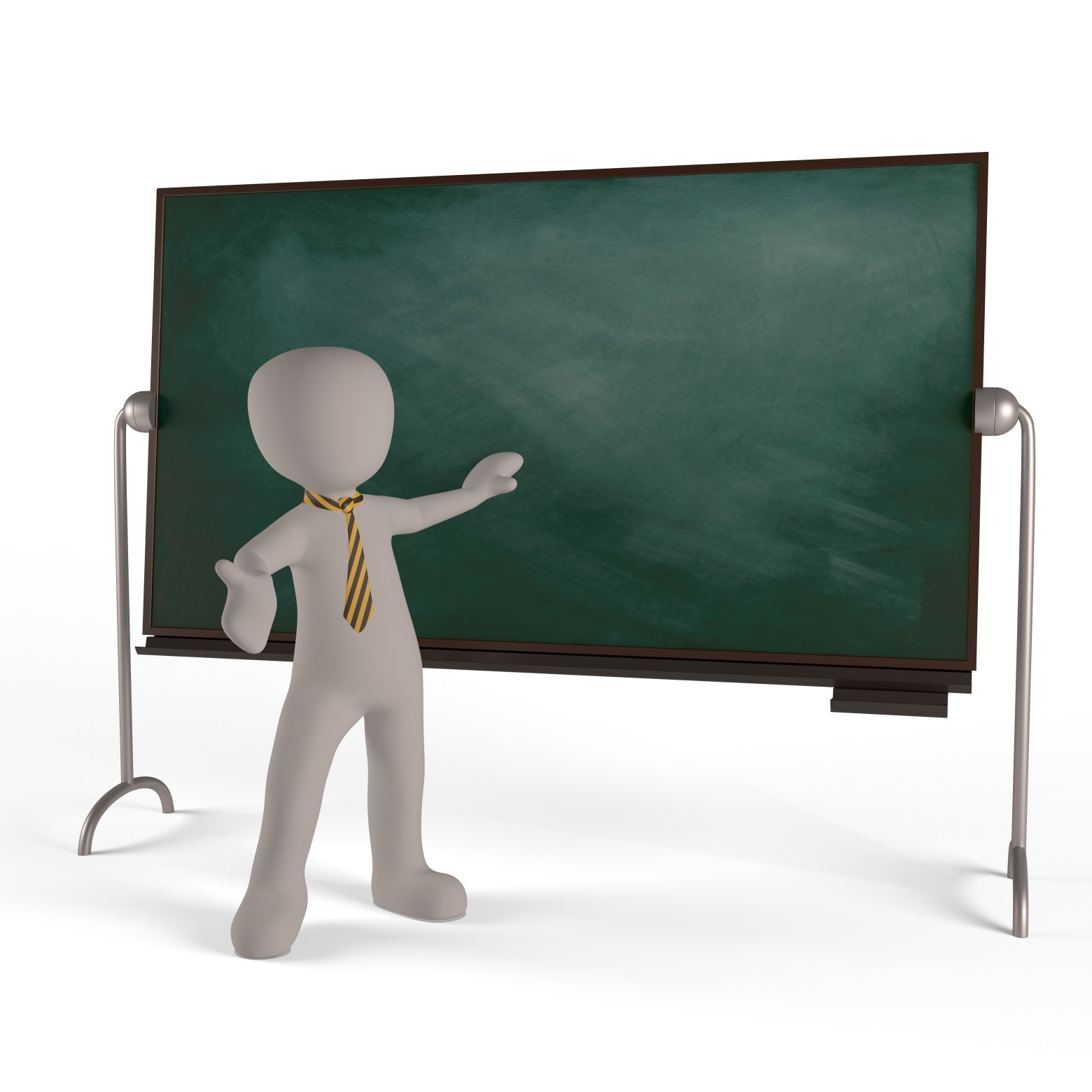 نشكركم على حسن الاصغاء و المتابعة و نعتذر منكم في حالة التقصير فان أصبت فمن الله و ان أخطأت فمن نفسي و الشيطان و الله ولي التوفيق.
والسلام عليكم و رحمة الله و بركاته.
كل الموفقية لكم
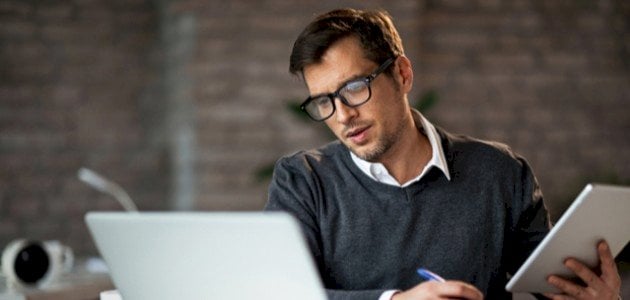 11/04/2025